Assessment of GPS Household Survey Data
Findings from Cincinnati and Minneapolis
2015 TRB Planning Applications Conference
Anurag Komanduri, Thomas Rossi, Kimon ProussaloglouJonathan Ehrlich, Metropolitan CouncilAndrew Rohne, Ohio-Kentucky-Indiana Regional Council of Governments
May 18, 2015
Overview
Motivation for presentation
Data collection background 
Data analysis - case studies
2
Background
GPS-based household travel surveys are becoming ubiquitous.
Harnessing technology is a great way to improve data quality.
Passive means of collecting data – reduces respondent burden
Recent improvements in GPS technology are phenomenal.
Longer lasting batteries + smaller devices
Smartphone-based apps improving options for data collection
Geolocation algorithms being constantly updated
Knowledge-sharing across industries
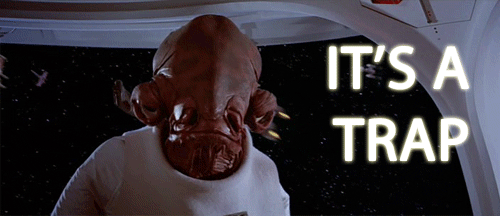 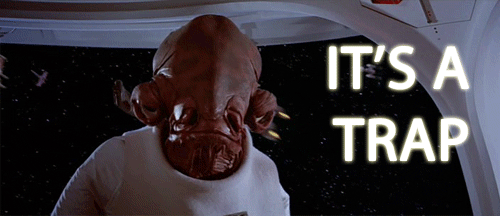 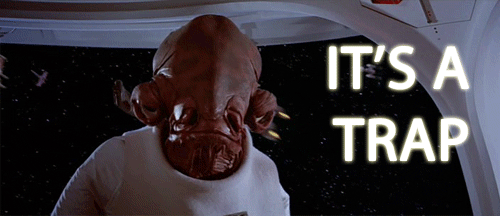 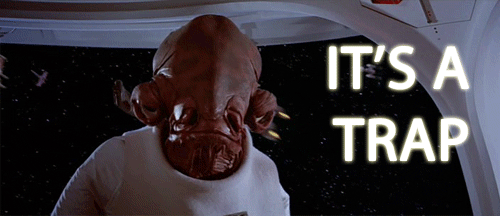 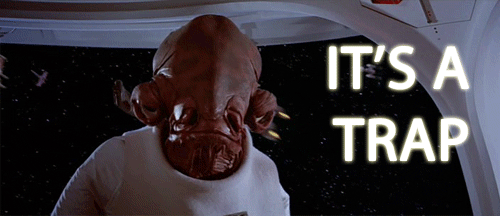 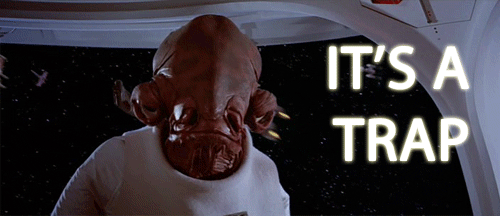 Motivation
Does not mean burden on analysts is completely gone.
Greater emphasis needed on…
Compact questionnaire design
Clear instructions for respondents
Travel behavior data algorithms
Travel behavior data analysis 
Adjusting schedule and budget
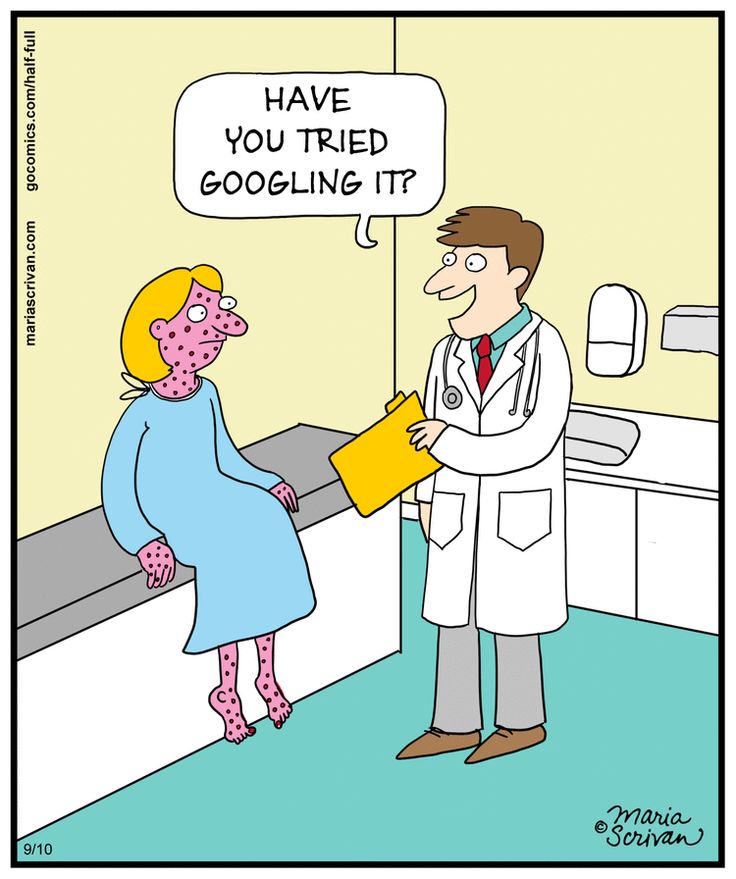 Data Collection Background
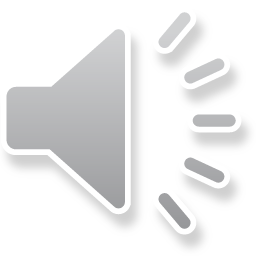 5
Travel Behavior-Driven Analysis of GPS Data
6
Respondent Training - 1
Training instructions must be very clear.
Respondents must be “ready to go” on day 1
Well explained, yet concise
Dates of data collection must be clear.
Describe start date & end date (inclusive)
Start time – Is 3 AM feasible? Define “travel day”
Who carries the device?
Be aware of sensitivity to monitor children’s activities
Technology challenges – especially for the older generation
7
Respondent Training – 1I
Respondent should carry device on all trips.
Intra-office
Intra-household
Walk pet
Run/exercise/bike?
Joint trips does not mean only one device is to be carried
Back-up plan if the device malfunctions/battery drains out.
If supplemented with diary, make instructions clear.
Device must be carried even on travel diary day
Diary must supplement the GPS for validation
8
Comparative Analysis – I
Typically, aggregate GPS vs diary analysis conducted.
Average trip adjustment factor is proposed.
Not a one-to-one comparison
Difference in diary vs. GPS observed trip rates
18 percent for full sample (262 households)
8 percent for matched sample (125 households)
9
Comparative Analysis - II
Can all days of data collection be used for modeling/analysis?
Day 1 vs. Day 2 vs. Day 3 trip rates
Account for technology learning curve
Battery drainage
10
Behavioral Findings – I
What type of trips do we want the GPS to capture?
Are intra-office trips necessary?
What about “walk the pet” or “exercise”?
11
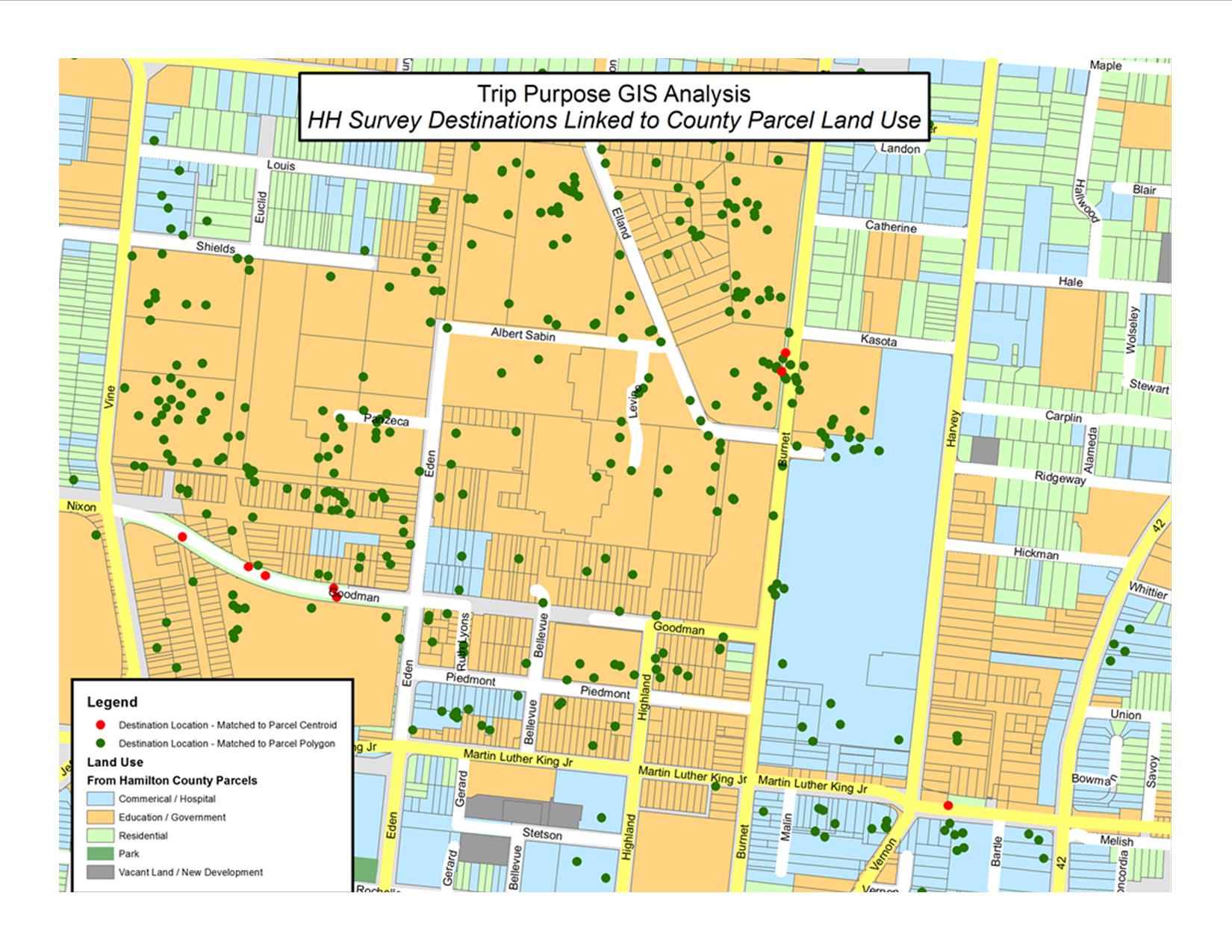 Behavioral Findings – 1I
If no prompted recall, how can trip purpose be imputed?
Collect “frequent” locations before-hand.
Use land-use parcel data to impute travel purposes.
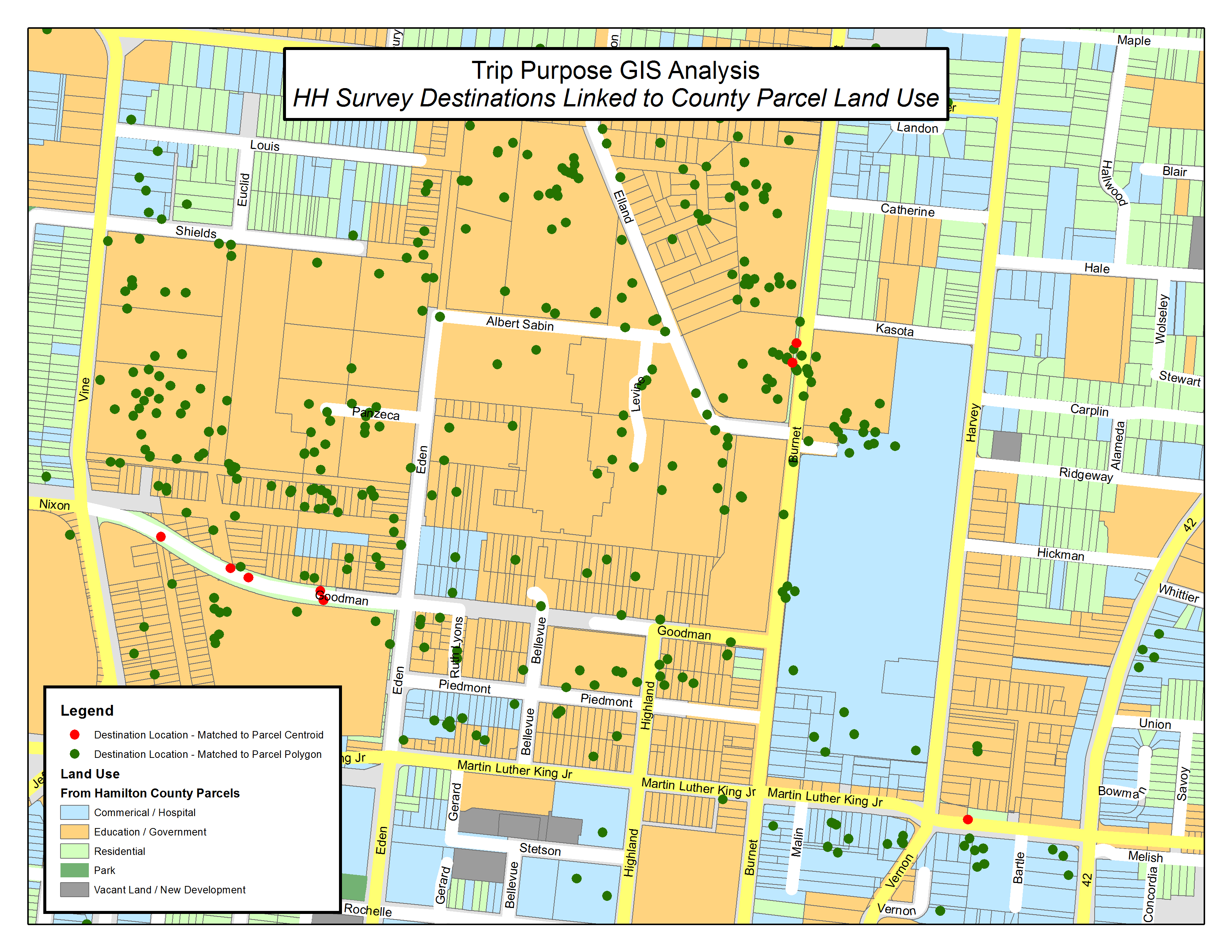 12
Behavioral Findings – III
Assess number of stops to see if reasonable.
Algorithms must be customized for region.
Extra congestion on road may be construed for stops
Transit legs may be counted as stops
13
Future Lessons
Use GPS technology to the extent possible.
Design prompted recalls
Invest in customized algorithms – test extensively
Collect supporting data (land use, for instance)
Spend time analyzing algorithm-driven results.
Complex trip-making HHs will have poor information on some trips…manual cleaning may be needed
Consider impact on trip rates
Plan budget and schedule accordingly
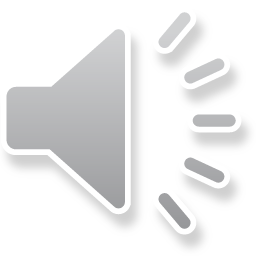 14
Questions/Comments?akomanduri@camsys.com
15